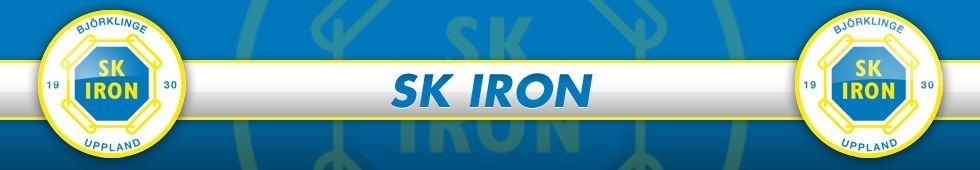 Föräldramöte F08/09
Maj 2016
Agenda
Rutiner
Knatteligan
Fotbollsförälder Knatteligan
Fotbollsförälder SK Iron
Organisation F08/09
Poolspels arrangemang
Övriga frågor
Rutiner
Laget.se – information, kommunikation, kontaktuppgifter
Träning torsdagar 18-19, samling 17.45. Grislösa
Parkering vid Björkvallen!!
Föräldrar lämnar och får närvara sista 15 min
Benskydd obligatoriskt
Ej meddela frånvaro träning
Närvaro match via laget.se eller sms.
Fokus på lek och rörelse med boll
Kläder efter väder, eget ansvar för utrustning
Måndagar 18-19???
Knatteligan
Upplands fotbollsförbund
Poolspel
2-3 matcher per poolspel
12,5 min x 2
5 manna
Frisparkar, ”straffar” 
5 m avstånd
Målvakt- rulla igång spelet
Motståndarna på egen planhalva
Inkast, hörna = inspark kort passning
Motståndarna 5 m avstånd
Knatteligan
4 föreningar / 7 lag
Storvreta, Bälinge, Hagby och Iron
12 juni, 20 augusti, 4 september, 17 september
9-10 spelare per lag / poolspel
Träningsmatcher och cuper
Valloncupen 2&3 juli. Månkarbo/Ullfors??
Månkarbodagen början augusti??
Fotbollsförälder i Knatteligan
Nolltollerans (språk, agerande, drogfritt)
Glädje är A och O
Resultat oviktigt
Domarna är också under utbildning
Matchvärd/domaransvarig/mentor
Vi hejar positivt på hela laget
Undvika att ”instruera” barnen under match
Fotbollsförälder SK Iron
Spelaravgift- 400 kr/spelare
New Body- juli/aug
Klubbrabatten- aug
Jackor/Overaller?? Sponsorer??
Bilbingo- kiosk + kontrollant
Organisation F08/09
Träning/match/möten- tränarna
Kassör/försäljningsansvarig (Andreas Grybäck)
Schemaansvarig poolspel och bilbingo (Camilla Frisk & Helena Thorslund)
Tvätt (Camilla Frisk)
Poolspels arrangemang
Kiosk
Hamburgare
Matchvärd/domaransvarig/mentor
Städning, återställande av mål osv.
Mm mm ????
Övrigt
Fotbollskola 20-23/6 
Hämtar och lämnar på fritids.
800 kr inkl lunch (t-shirt, boll och vattenflaska)
Mer info kommer på laget.se